WEBINARIUM: POROZUMIENIE O PROGRAMIE ZAJĘĆ W RAMACH ERASMUS+ (LEARNING AGREEMENT)01.12.2022
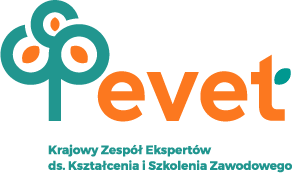 Dzień dobry
Dyrektor Zarządzający Polskiej Izby Motoryzacji,
Prezes Zarządu Promet Trans sp. z o.o.
Ekspert krajowego Zespołu EVET
Specjalista ds. współpracy z pracodawcami Centralnej Komisji Egzaminacyjnej
Członek Rady Sektorowej ds. kompetencji w branży motoryzacyjnej z uwzględnieniem Elektromobilności – przewodniczący grupy roboczej ds. legislacji
Członek Krajowego Zespołu OKE w branży motoryzacyjnej
Pesymista widzi trudności w każdej okazji, optymista - okazje w każdej trudności.
Agenda spotkania
Diagnoza potrzeb
Podstawowe informacje PoPZ
Zapewnienie jakości
Efekty uczenia się vs. kryteria weryfikacji
Monitoring i mentoring
Podsumowanie spotkania
15:30
MAX 17:00
Na jakie informacje dziś liczę ?
www.menti.com

Code: 8433 9973
Informacje wprowadzające o PoPZ
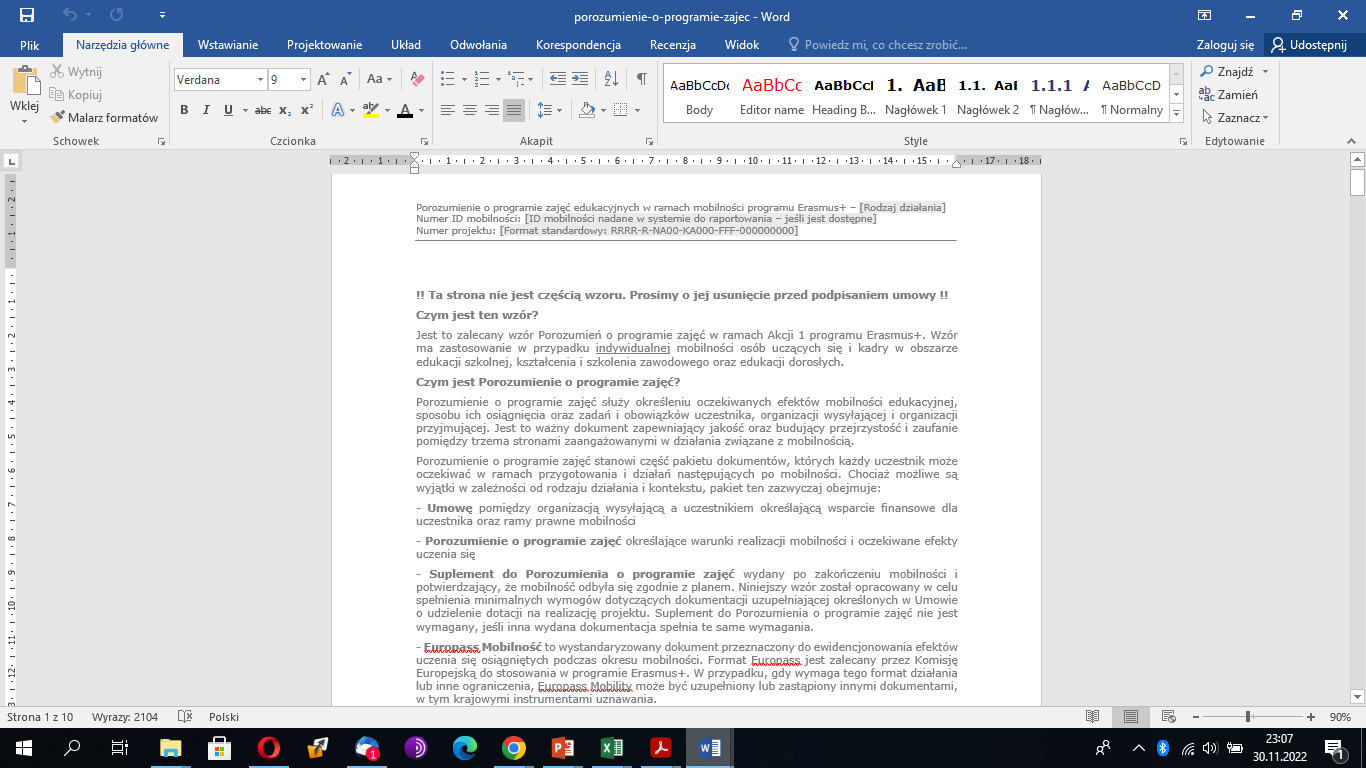 Porozumienie o programie zajęć
Celem porozumienia o programie zajęć jest przejrzyste i skuteczne przygotowanie wymiany zagranicznej oraz zagwarantowanie, że zrealizowany za granicą program zajęć zostanie oficjalnie uznany.
Porozumienie o programie zajęć
01
Sporządzenie Porozumienia o programie zajęć z każdym uczestnikiem mobilności indywidualnej jest obowiązkiem określonym w Standardach jakości Erasmusa.
02
PoPZ nie jest wymagane dla np..wizyt przygotowawczych oraz udziału w konkursach umiejętności VET. W przypadku działań typu "Kursy i szkolenia" PoPZ jest nieobowiązkowe i nigdy nie powinno być wykorzystywane do powielania istniejącej dokumentacji dostarczonej przez organizatora kursu. .
03
Nie ma jednak obowiązku stosowania konkretnego wzoru Porozumień o programie zajęć.
04
Wzór dostępny na stronie programu Erasmus+ jest zalecany przez Komisję Europejską, ponieważ zawiera minimalne elementy wymagane do zapewnienia dobrej jakości realizacji mobilności. .
Warto wiedzieć zanim wypełnisz PoPZ
Wypełniając Porozumienie o programie zajęć należy:

Stosować informacje jasne i proste, takie które będą zrozumiałe dla wszystkich stron,

Szczególną uwagę należy zwrócić na osoby uczące się oraz stosowanie odpowiedniego dla nich poziomu sformułowań,

Z uwagi na fakt, że PoPZ napisane jest w języku, który nie jest głównym językiem roboczym wszystkich uczestników (np. LA – ang. Przekazywany dla odbiorców z Włoch lub Francji) zaleca się używanie krótkich i bezpośrednich zdań lub wypunktowań.
Co zawiera Porozumienie o programie zajęć ? – minimalne wymagania
Cel porozumienia
Monitoring, mentoring oraz wsparcie w trakcie
Informacje na temat mobilności edukacyjnej
Informacje o ocenie efektów uczenia się
Warunki, procedury i dokumentacjaw zakresie uznawania LO
Informacje o stronach porozumienia
Warunki reintegracji w instytucji wysyłającej
Wskazania dot. kontekstu edukacyjnego
Dodatkowe postanowienia PoPZ
Informacje o efektach uczenia się
Informacje o programie zajęć i zadaniach/aktywnościach zawodowych
Potwierdzenie warunków porozumienia(podpisy)
Porozumienie o programie zajęć, jako ważny element zapewnienia jakości.
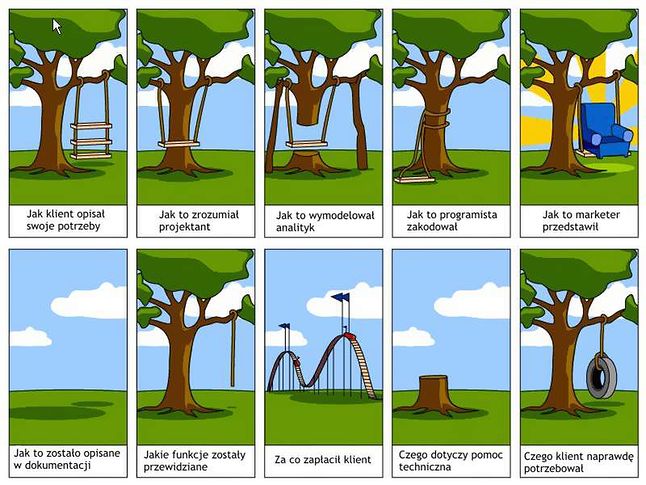 Źródło: https://v.wpimg.pl/NzI4XzAuYRsoVi5Jbg5sDmsOehMoV2JYPBZiWG4WYUx9AiBVKBgpVC1bOggkBTwVLkY5FzhbPhZmfTUbJhA9VRxzG1V2RXZPcBtqSnBDfkJ5DGhKcEJ8QhYEdhAxEmwH
Porozumienie o programie zajęć – kontekst edukacyjny
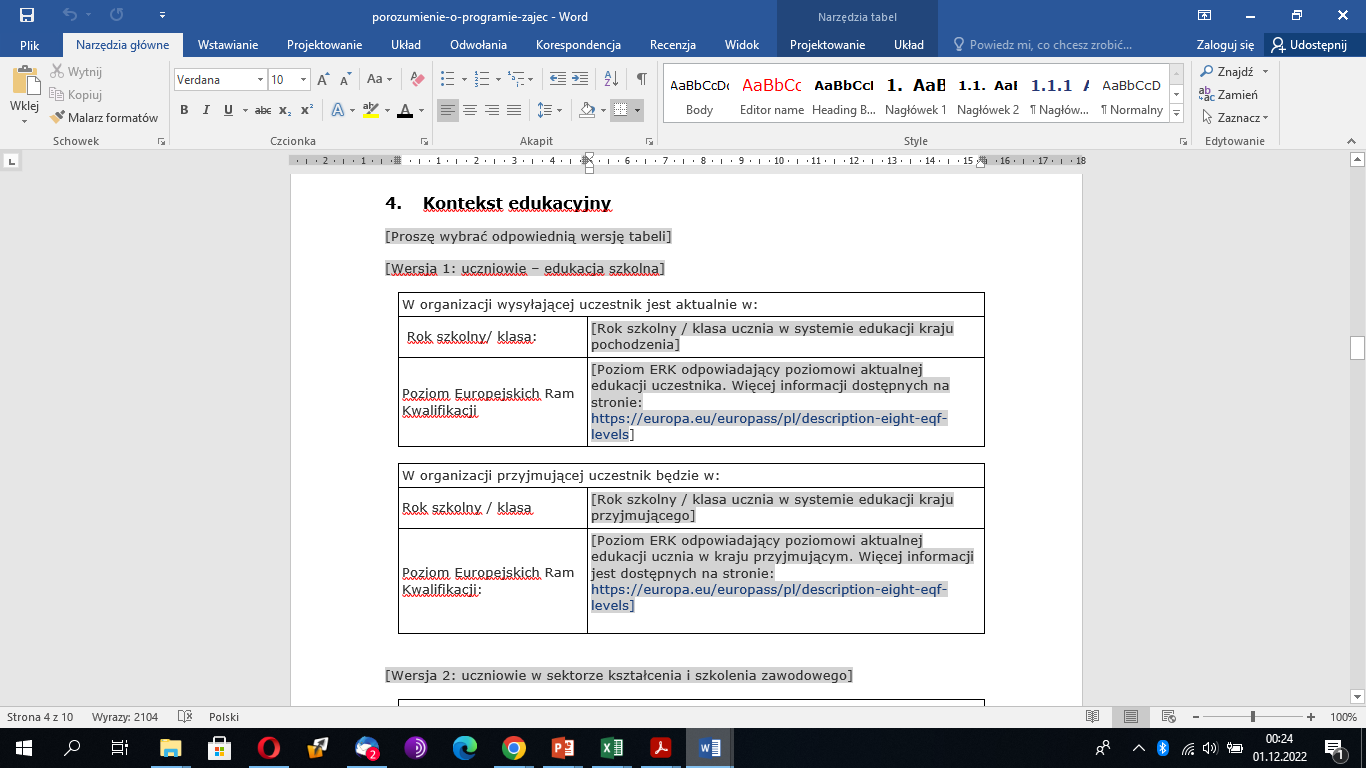 ERK = PRK
Porozumienie o programie zajęć – kontekst edukacyjny
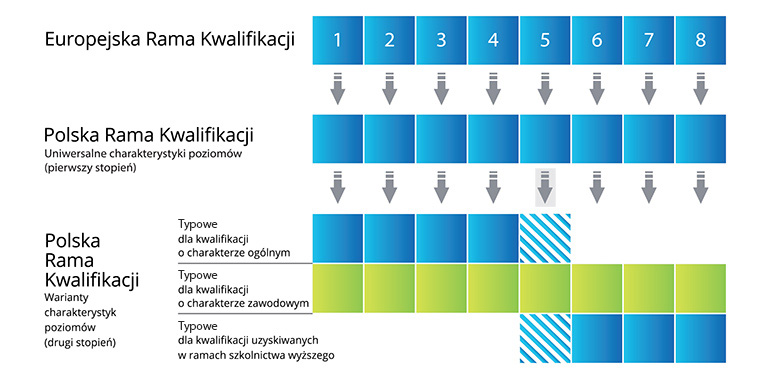 Źródło:https://kwalifikacje.gov.pl/o-zsk/polska-rama-kwalifikacji
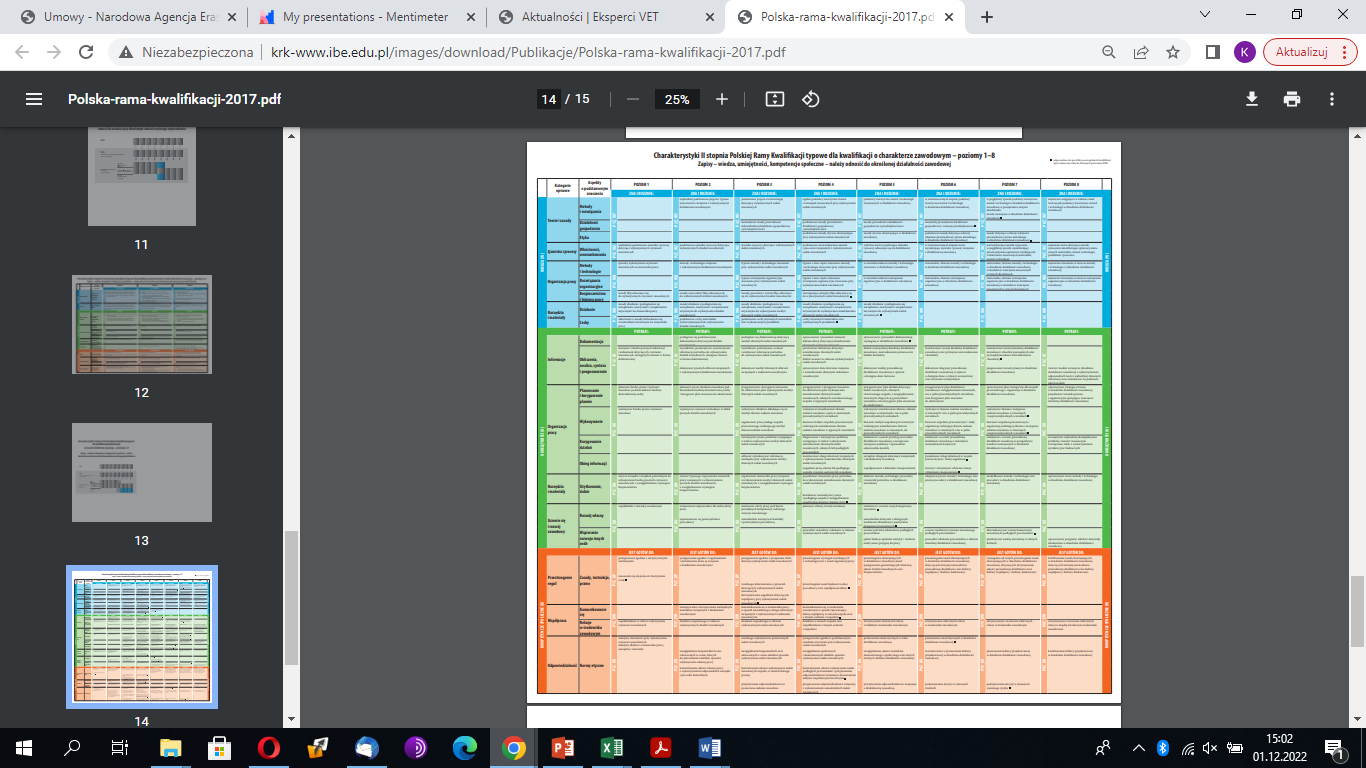 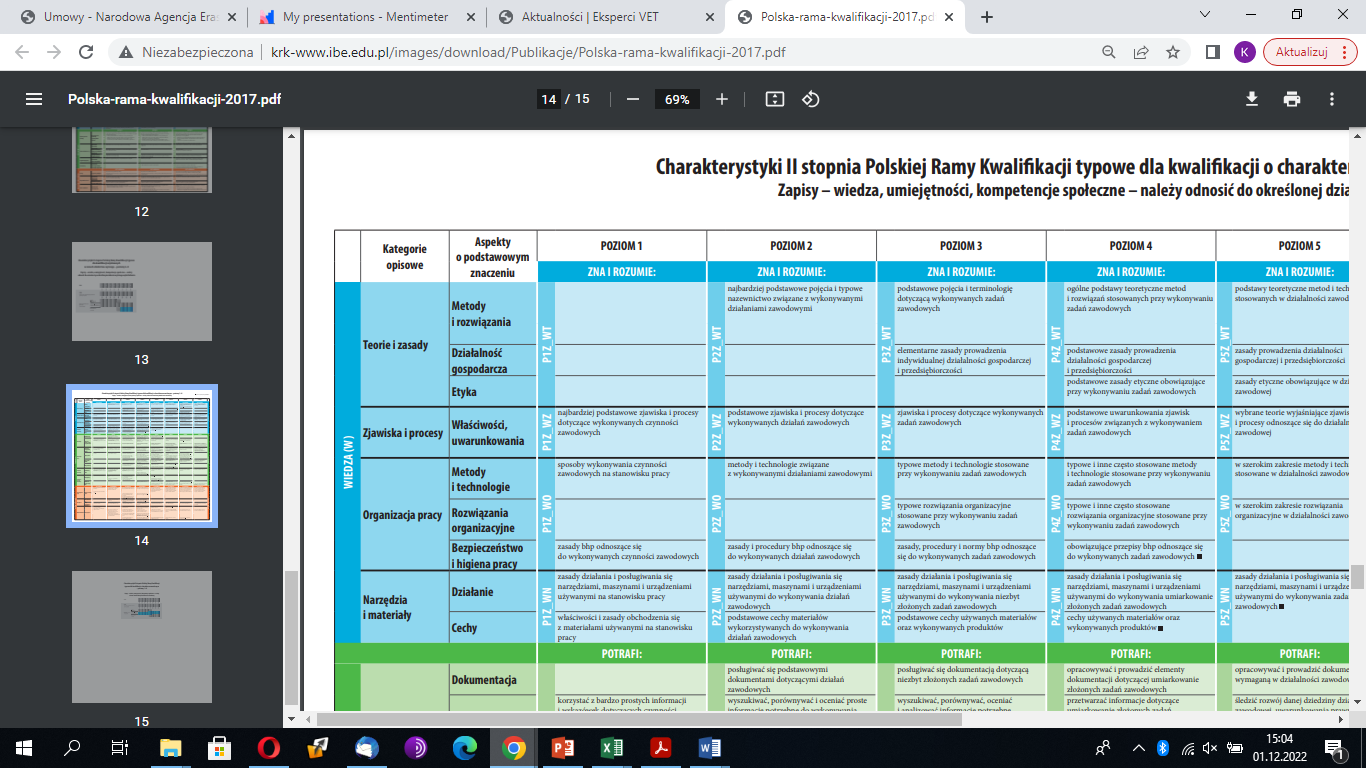 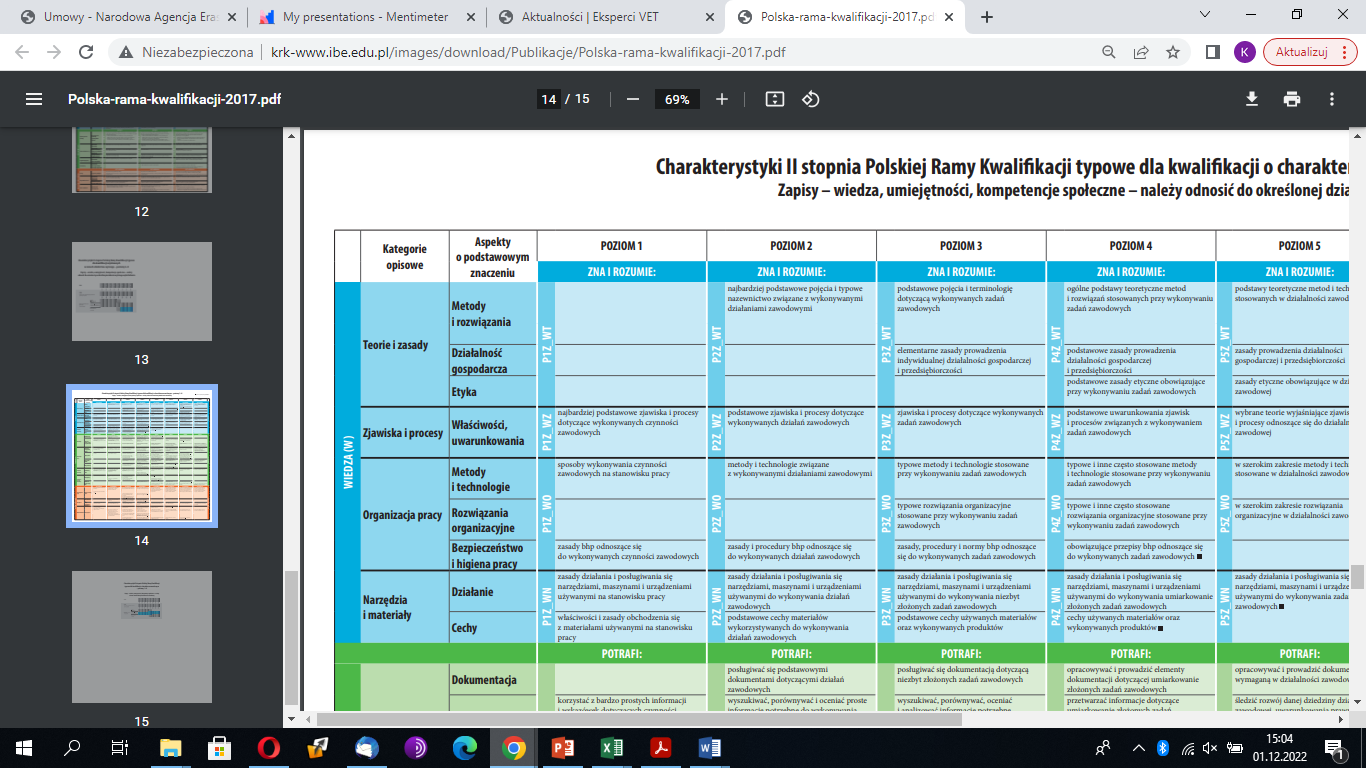 Porozumienie o programie zajęć – efektu uczenia się
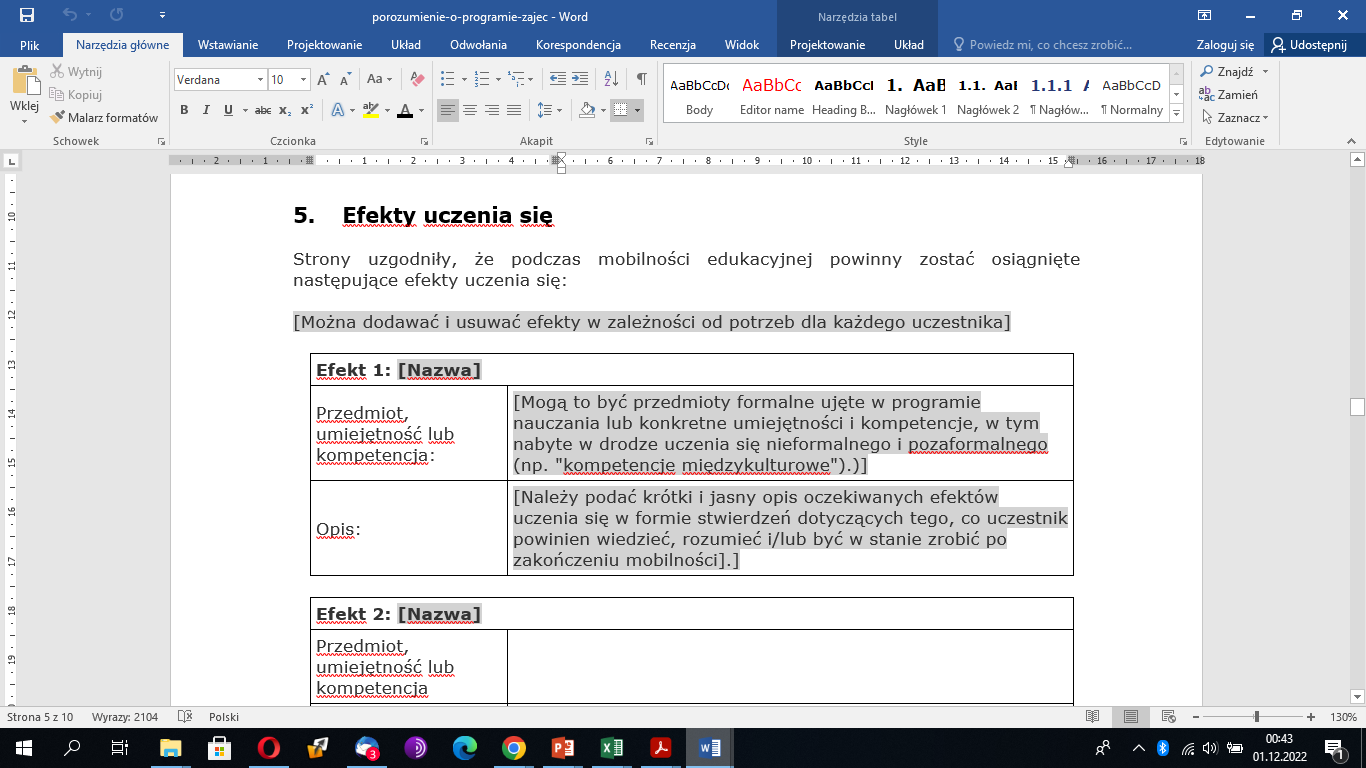 Efekty uczenia się powinny być:
Zrozumiałe,
Realne,
Jednoznaczne,
Mierzalne,
Spójne w ramach jednostki.
Rekomendowane jest korzystanie z czasowników operacyjnych. Sugeruje się, aby używać jednego czasownika w opisie jednego efektu.
Porozumienie o programie zajęć – efektu uczenia się
Warto stosować do zapisu efektów uczenia się również kryteria weryfikacji efektów.
Kryteria służą doprecyzowaniu efektów uczenia się i są bardzo ważne w określaniu sposoby pomiaru osiągnięcia danego efektu uczenia się. Zwiększają poziom jednoznacznego zrozumienia LO i pozwalają wskazać właściwą metodę pomiaru.
Porozumienie o programie zajęć – efektu uczenia się
Przykład:
Źródło: PPKZ dla zawodu mechanik pojazdów samochodowych – podstawa 2019 rok
Porozumienie o programie zajęć – efektu uczenia się
WAŻNE:

Na poziomie opisu efektów uczenia się oraz ewentualnego rozwinięcia efektów o kryteria weryfikacji należy bezwzględnie ustalić z partnerem przyjmującym możliwości kadrowe oraz technologiczne i techniczne realizacji efektów uczenia się oraz kryteriów weryfikacji w miejscu odbywania mobilności przez uczestnów.


Np. realizacja mobilności dla technika pojazdów samochodowych w serwisie wyspecjalizowanym w naprawie skrzyń automatycznych.
Porozumienie o programie zajęć – program zajęć i zadania
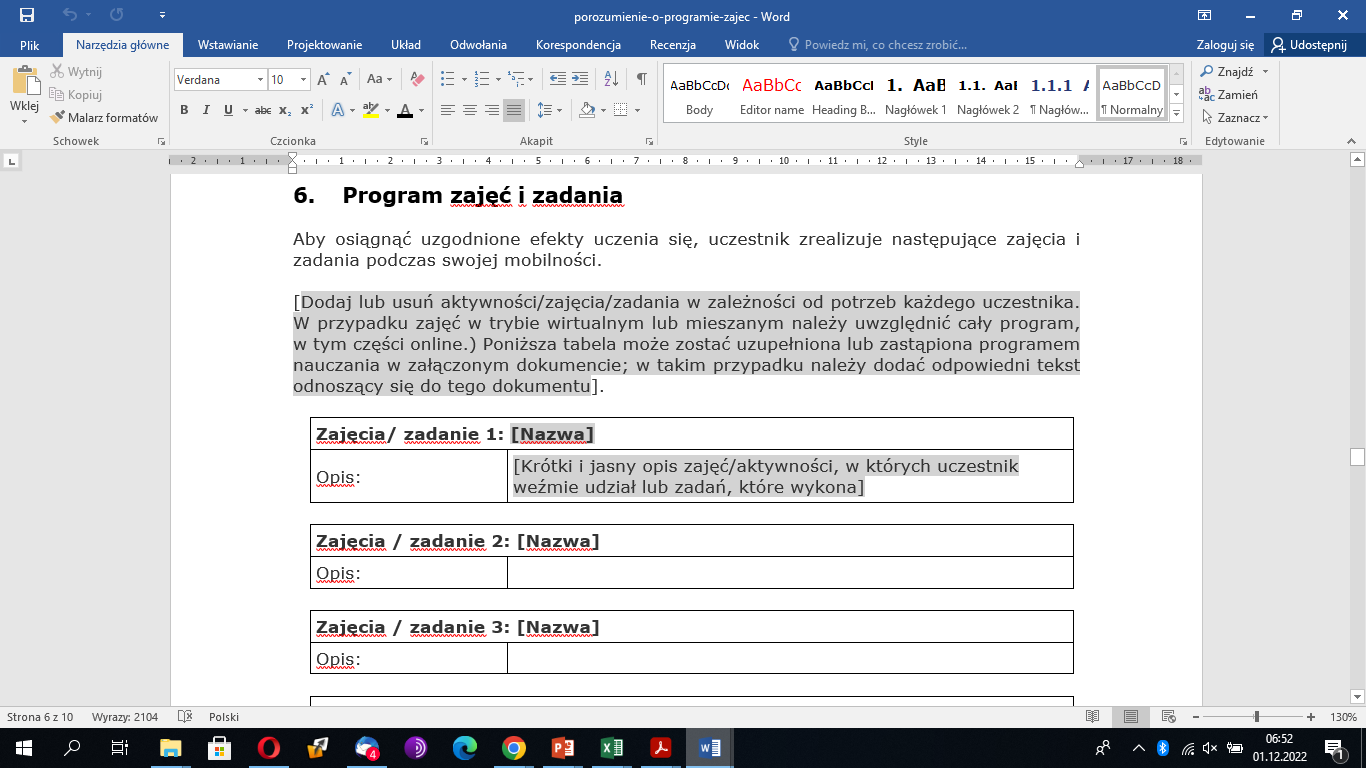 Zajęcia / zadania / aktywności powinny być spójne z zakładanymi efektami kształcenia oraz jeśli zostały dookreślone kryteriami weryfikacji efektów uczenia się.

Ta część może zostać zastąpiona programem nauczania.
Porozumienie o programie zajęć – monitoring, mentoring i wsparcie w trakcie mobilności
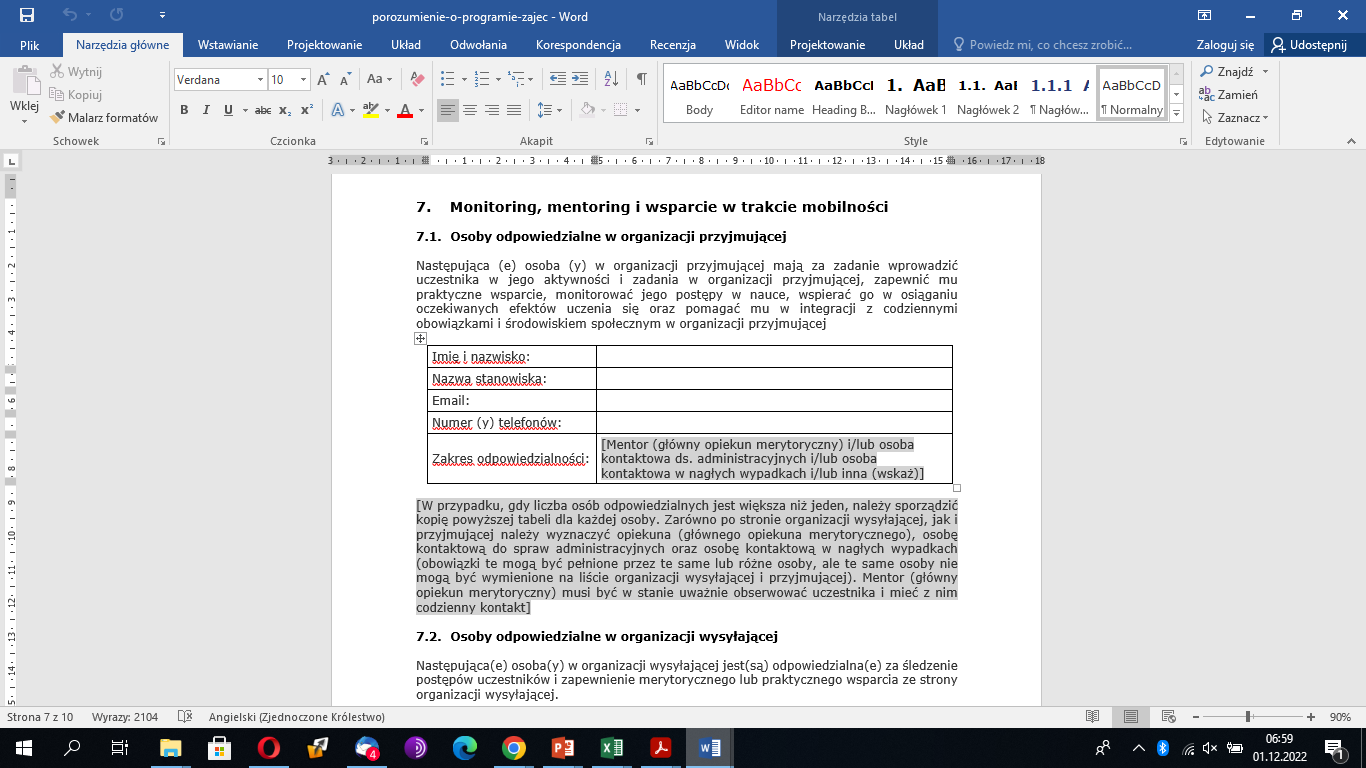 Uwaga:

Należy pamiętać, że zgodnie ze Standardami jakości Erasmusa dotyczącymi dobrego zarządzania działaniami związanymi z mobilnością, zdecydowanie zaleca się, aby mentor (główny opiekun merytoryczny) był zatrudniony w organizacji wysyłającej. Delegowanie tego zadania (np. do organizacji wspierającej) może zostać uznane za naruszenie standardów jakości dotyczących podstawowych zadań projektowych
Porozumienie o programie zajęć – monitoring, mentoring i wsparcie w trakcie mobilności
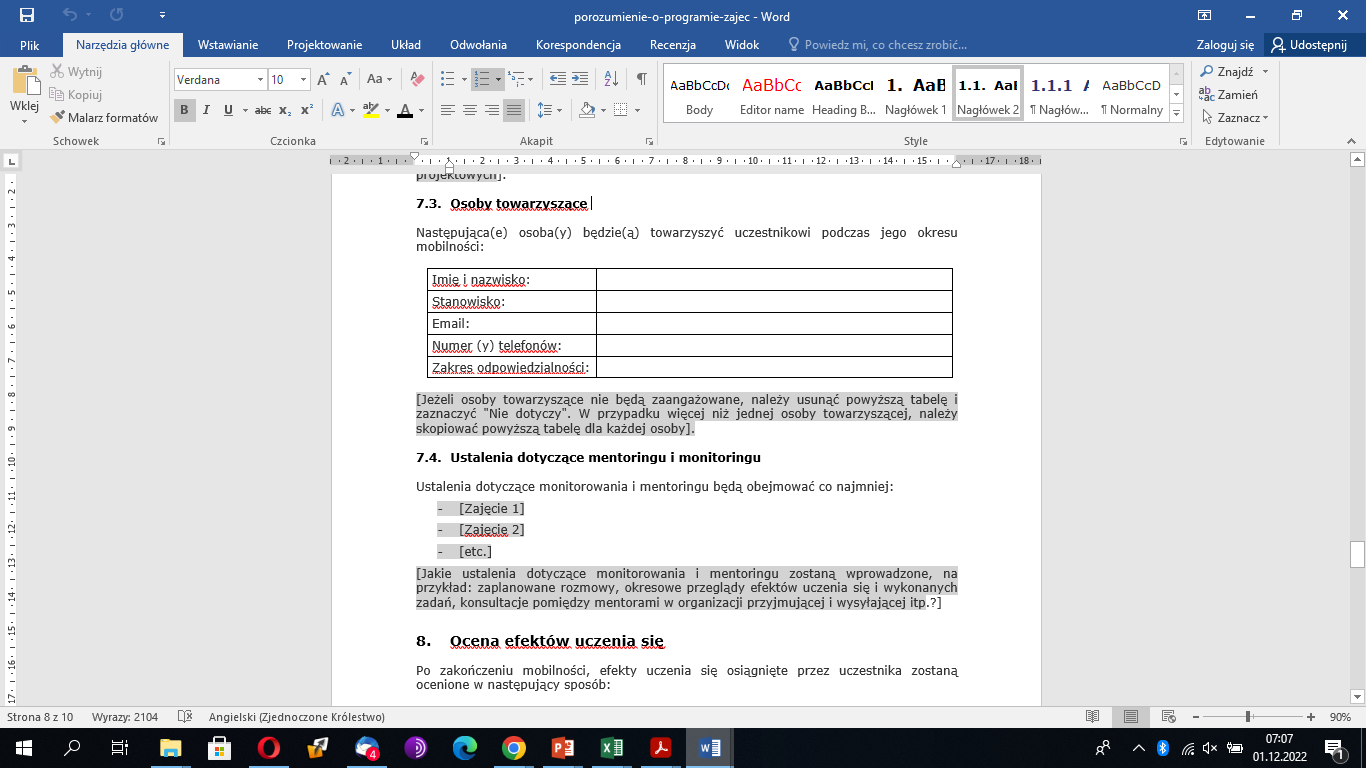 Należy – jeśli ma to zastosowanie – wskazać osoby towarzyszące uczestnikowi mobilności.

oraz

Określić zadania związane z monitoringiem i mentoringiem np.-    regularne wywiady z uczestnikiem         mobilności,
przegląd postępu nabywanych efektów uczenia się, w tym realizacji zadań zawodowych,
ustalić zasady współpracy pomiędzy mentorami z organizacji przyjmującej i wysyłającej.
Porozumienie o programie zajęć – ocena efektów uczenia się
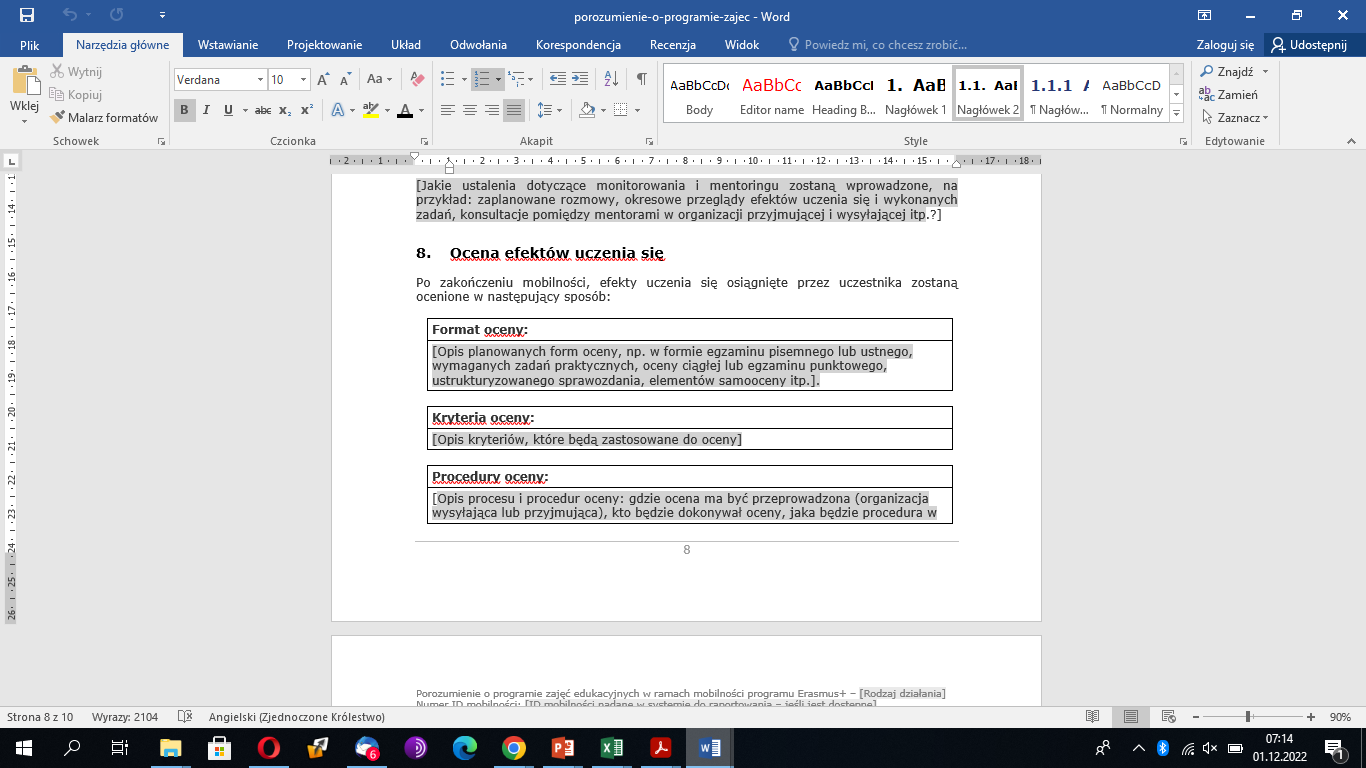 Należy określić min.

Formę w jakiej dokonana zostanie ocena osiągniętych przez uczestnika efektów uczenia się.

Kryteria tej oceny.

oraz

Procedurę oceny, w tym m.in. Procedurę odwoławczą.
Porozumienie o programie zajęć – uznanie efektów uczenia się
Należy określić min.

Warunki,

Procedury,

Dokumentację. – np.. Suplement do PoPZ(szczególnie w zakresie zmian w trakcie trwania mobilności), Europass Mobilność
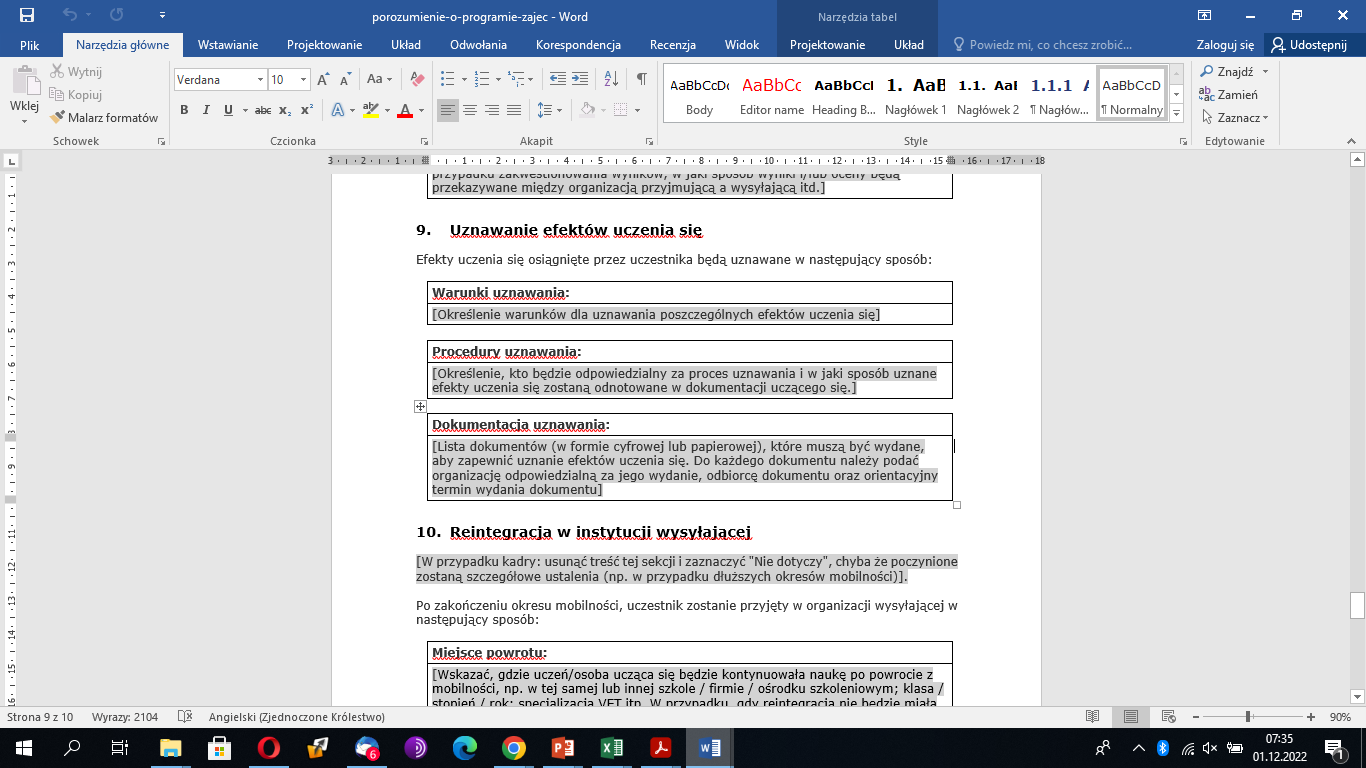 Suplement do Porozumienia o programie zajęć
Suplement do Porozumienia o programie zajęć wydany po zakończeniu mobilności i potwierdzający, że mobilność odbyła się zgodnie z planem. 

Wzór został opracowany w celu spełnienia minimalnych wymogów dotyczących dokumentacji uzupełniającej określonych w umowie o udzielenie dotacji na realizację projektu. 

Suplement do Porozumienia o programie zajęć nie jest wymagany, jeśli inna wydana dokumentacja spełnia te same wymagania.
Suplement do Porozumienia o programie zajęć
Zgodnie z umową o udzielenie dotacji:

Dokumenty potwierdzające: dowód uczestnictwa w działaniu w formie jednego lub kilku dokumentów określających imię i nazwisko uczestnika oraz efekty uczenia się, a także daty rozpoczęcia i zakończenia działania. W przypadku gdy osoby towarzyszące wsparły uczestników w trakcie działania, podaje się również ich imiona i nazwiska oraz czas trwania pobytu. Dokumenty potwierdzające muszą być podpisane przez organizację przyjmującą i uczestnika.

W związku z tym dokumentowanie efektów uczenia się każdego uczestnika jest obowiązkowe, ale nie ma obowiązku stosowania tego konkretnego szablonu. Celem niniejszego wzoru jest zapewnienie szybkiego i niezawodnego sposobu spełnienia powyższych wymagań w przypadkach, gdy dokumentacja uznawania kwalifikacji (np. Europass-Mobilność) nie jest dostępna lub jest w trakcie wydawania.
Suplement do Porozumienia o programie zajęć
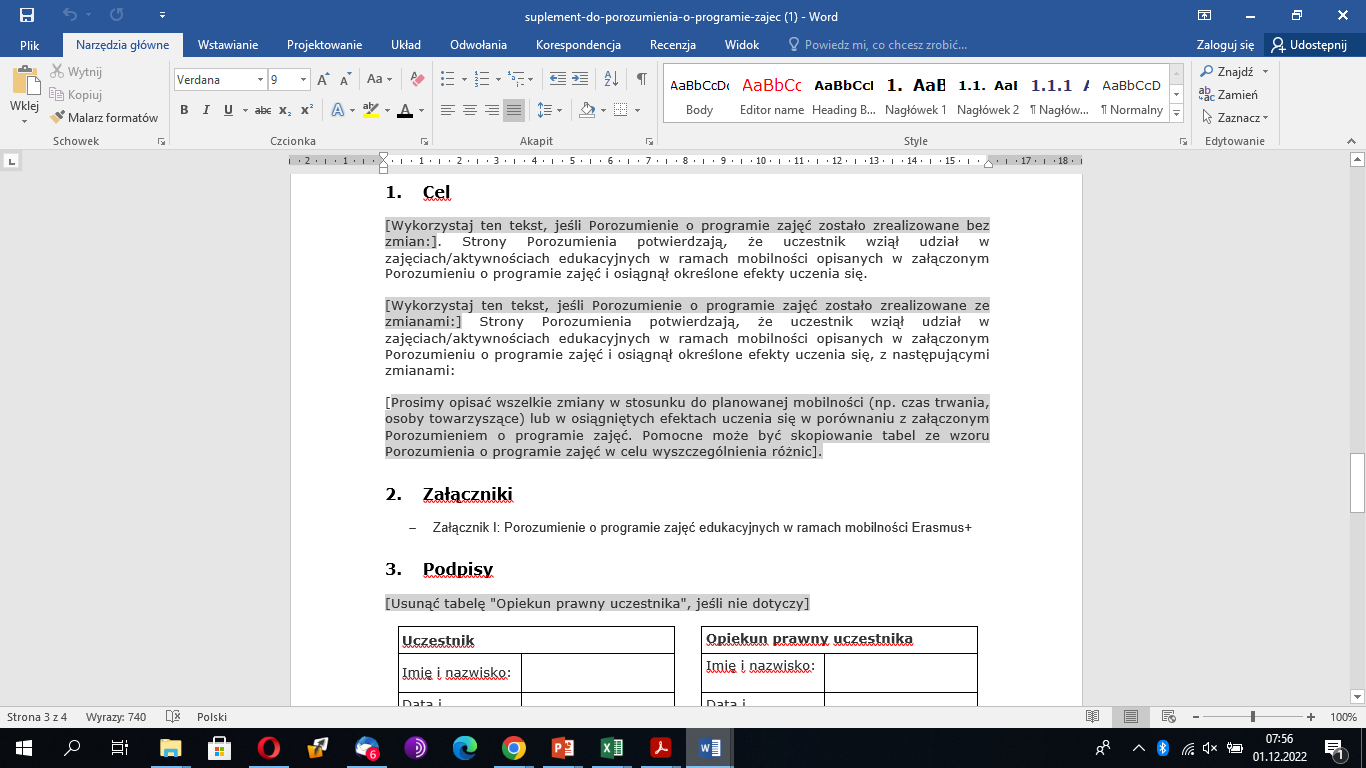 Porozumienie o programie zajęć – reintegracja w instytucji wysyłającej
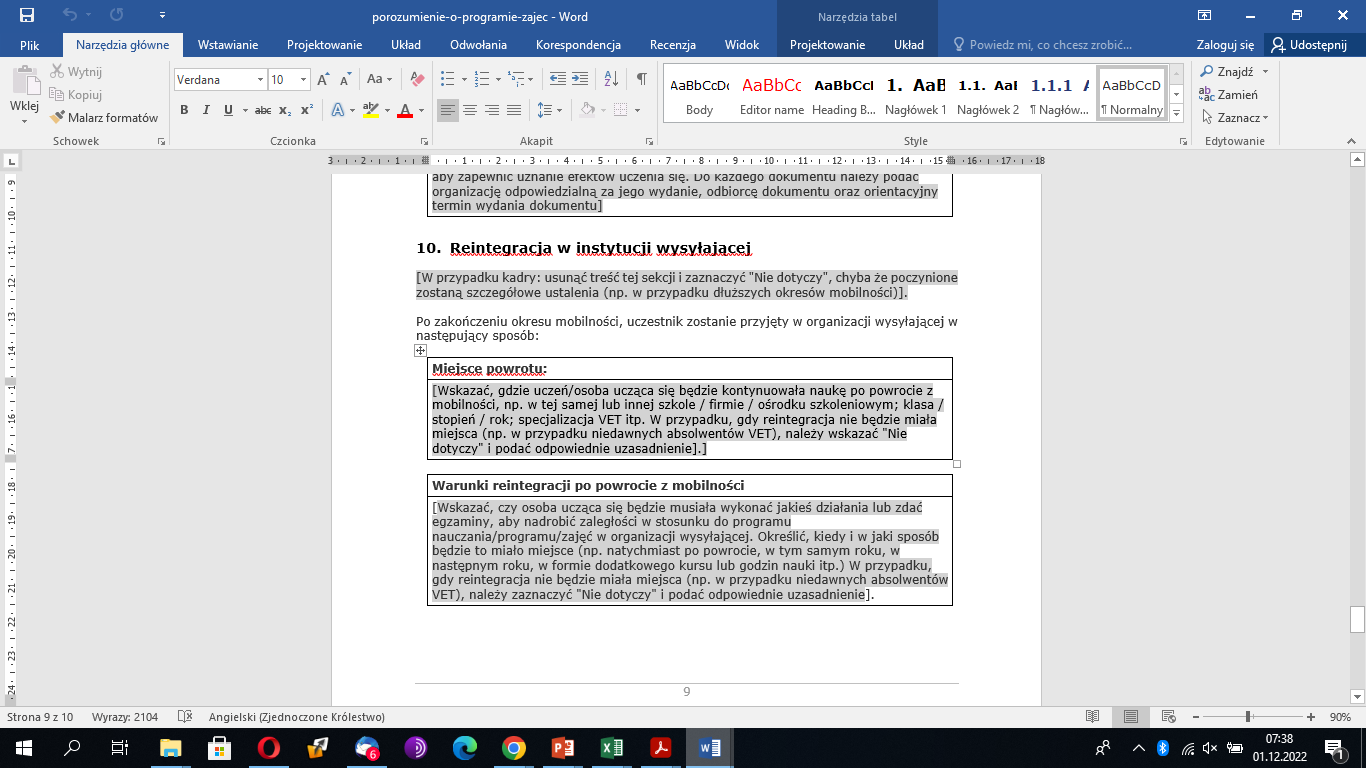 Nie należy wypełniać dla osób, które nie są w edukacji formalnej lub właśnie ukończyły edukację formalną.
Porozumienie o programie zajęć – dodatkowe postanowienia i podpisy
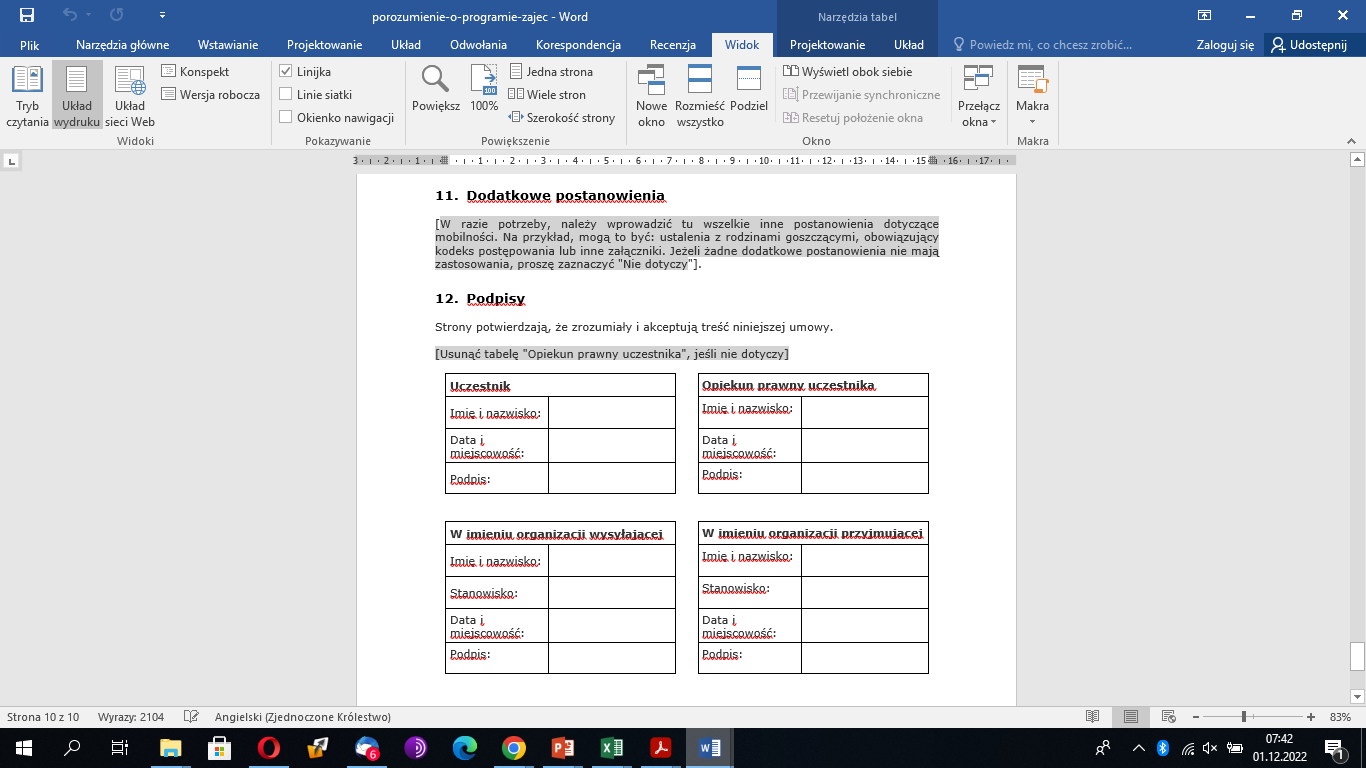 Wyjaśnienia dodatkowego wymaga jeszcze ?
www.menti.com

Code: 73 78 35
Jakość realizacji mobilności uczniów – zidentyfikowane trudności oraz sposoby niwelacji problemów
Rzeczywiste miejsca realizacjiPNZ oraz ich wpływ na jakość mobilności
Zarządzenie w sytuacjachkryzysowych - przewidywalność
Zarządzaniemobilnością
Rozwaga i uczciwość w planowaniu mobilności(zakres oczekiwań, a możliwość realizacji)
Komunikacja podczasmobilności (znajomośćjęzyka obcego, otwartośćw komunikacji itp.)
Zarządzenie jakością - narzędzia zapewnienia jakości
Firmy pośredniczące – wady i zalety
Jakość realizacji mobilności uczniów – Przykłady pomocnych narzędzi – Analiza ryzyka
Jakość realizacji mobilności uczniów – Przykłady pomocnych narzędzi – PDCA
Korzystne aby w planowaniu, organizacji, realizacji i ewaluacji stażu uczniowskiego użyć możliwości jakie daje zastosowanie cyklu Deminga (zwany również cyklem PDCA). Składa się on z czterech kroków (zaplanuj, wykonaj, sprawdź, popraw):
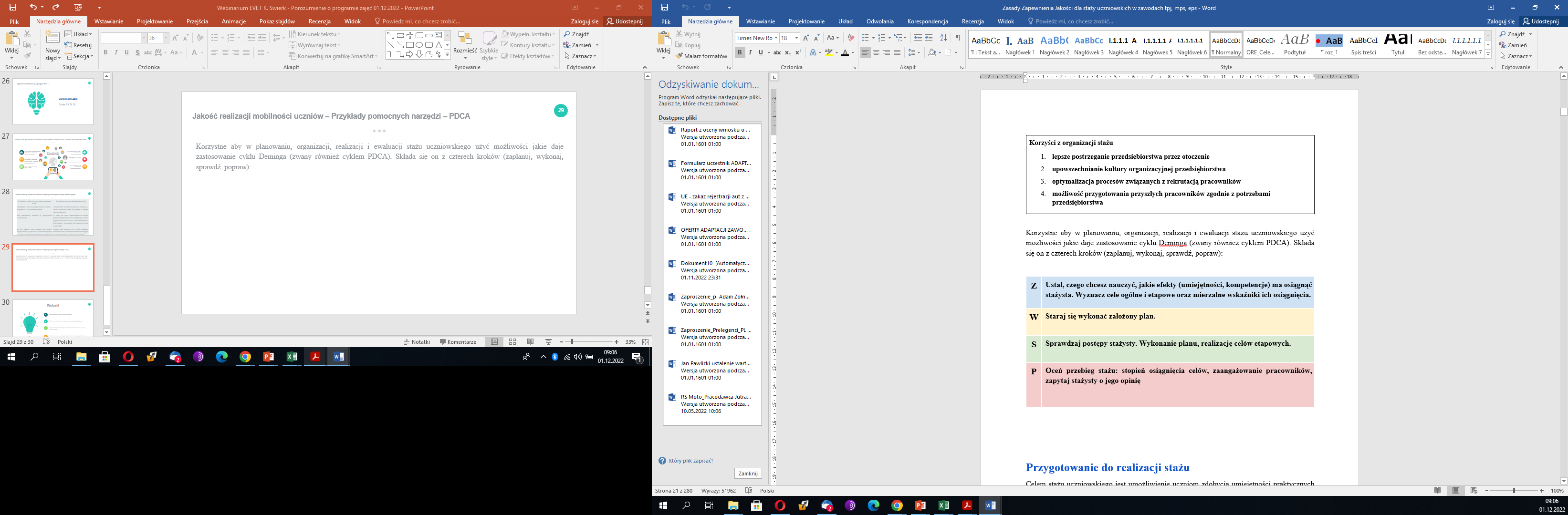 Jakość realizacji mobilności uczniów – Przykłady pomocnych narzędzi – Pracodawca przed mobilnością
Jakość realizacji mobilności uczniów – Przykłady pomocnych narzędzi – ankieta przed przystąpieniem do realizacji mobilności
Jakość realizacji mobilności uczniów – Przykłady pomocnych narzędzi – narzędzia dla monitorowaniai ewaluacji
Jakość realizacji mobilności uczniów – Przykłady pomocnych narzędzi – przygotowanie uczestników –przykładowe narzędzia – przed mobilnością
Jakość realizacji mobilności uczniów – Przykłady pomocnych narzędzi – przygotowanie uczestników –przykładowe narzędzia – w trakcie mobilności
Jakość realizacji mobilności uczniów – Przykłady pomocnych narzędzi – przygotowanie uczestników –przykładowe narzędzia – po zakończeniu mobilności
Czas na wnioski i pytania
Zarządzanie mobilnością jest bardzo złożonym i skomplikowanym procesem. Warto doskonalić ten proces korzystając z własnego doświadczenia i dobrych praktyk.
1
2
Najważniejsza w projekcie jest właściwa komunikacja pomiędzy partnerami oraz uczestnikiem. Warto zadbać o odpowiednią dokumentację, która wskaże metody, sposoby i zakres komunikacji.
3
We wniosku projektowym należy uwzględniać rzeczywiste możliwość stron projektu, celem osiągnięcia racjonalnych wskaźników projektowych.
Projekty mobilności wciąż muszą podlegać ewaluacji i procesowi ciągłego doskonalenia, celem osiągnięcia najwyższych możliwych wyników jakościowych.
4